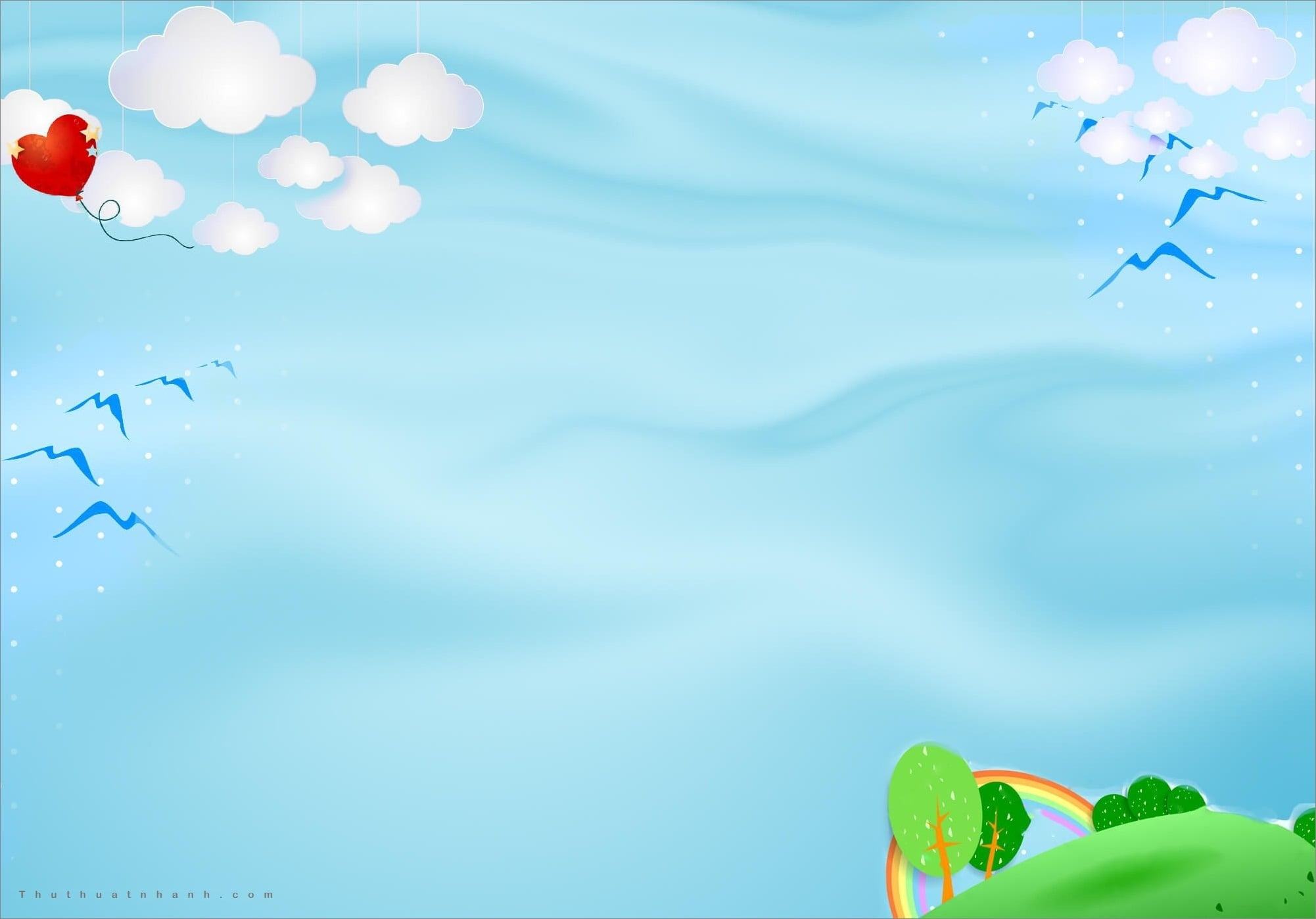 UBND QUẬN LONG BIÊN
TRƯỜNG MẦM NON HOA MỘC LAN
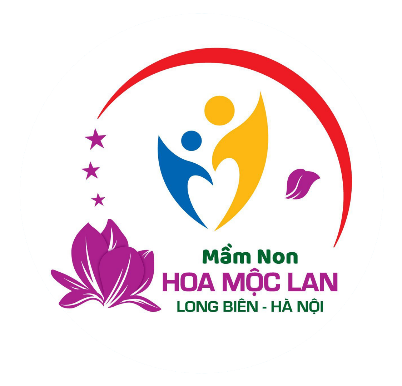 PHÁT TRIỂN NHẬN THỨC
TÌM HIỂU VỀ CHÚ BỘ ĐỘI
LỨA TUỔI: 3 - 4 TUỔI
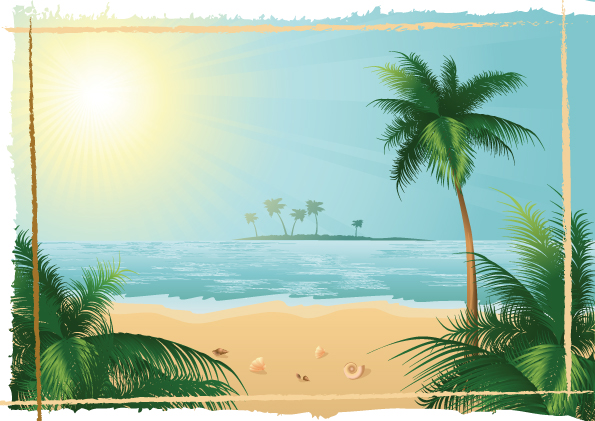 Trò chuyện về chú bộ đội
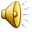 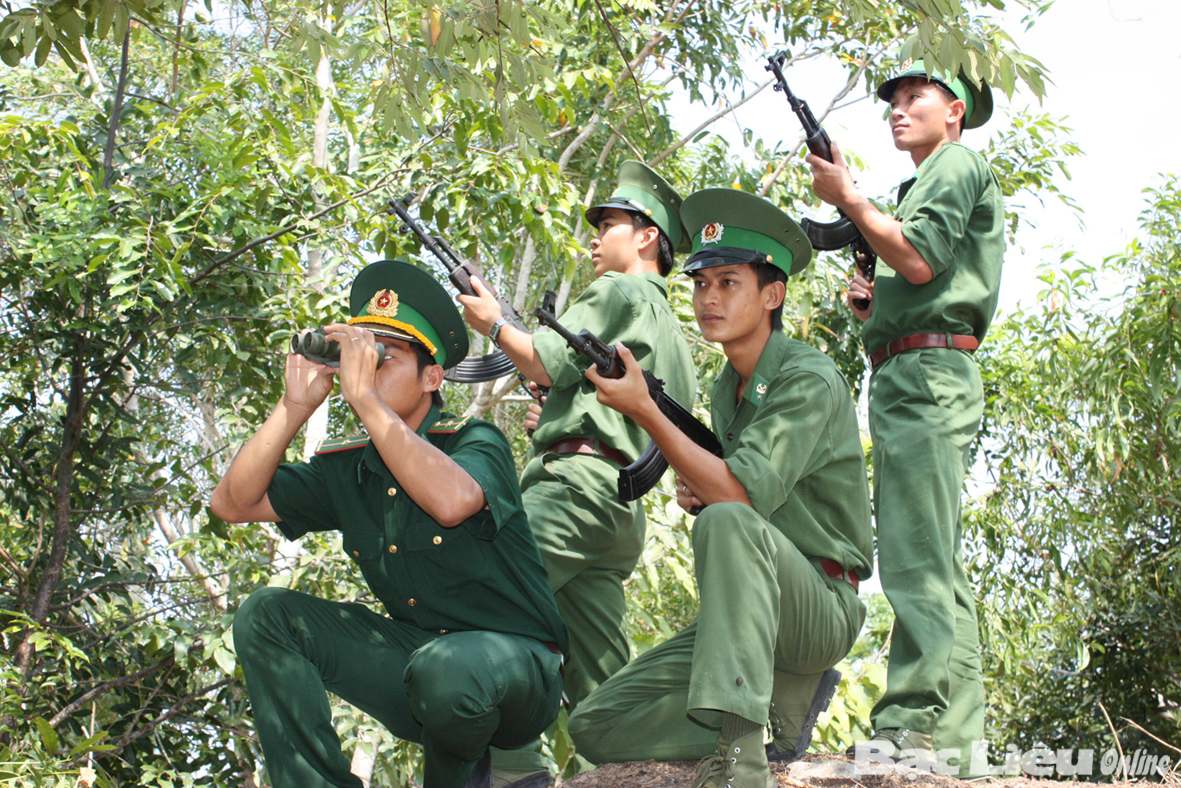 h×nh ¶nh c«ng viÖc cña chó bé ®éi
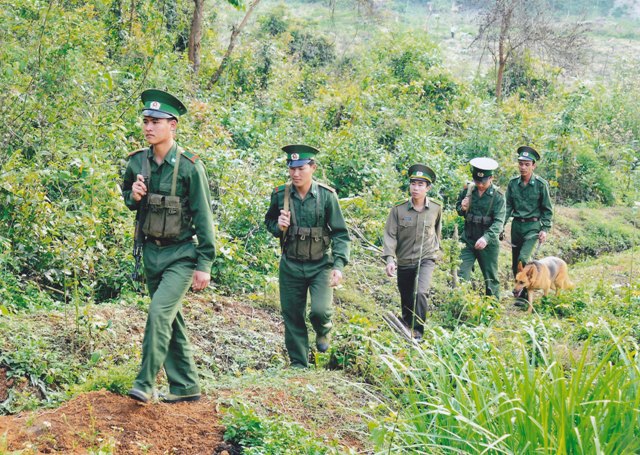 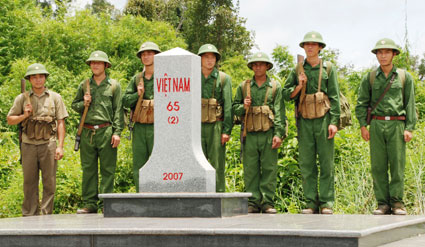 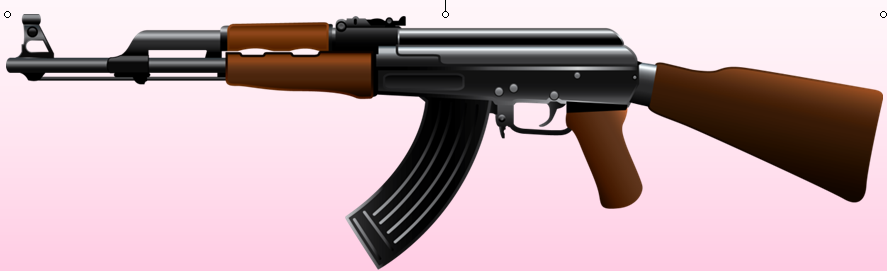 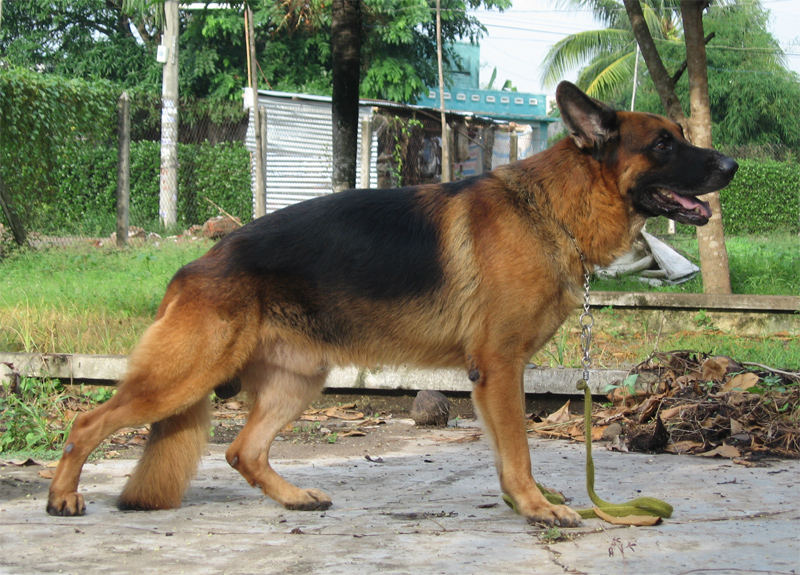 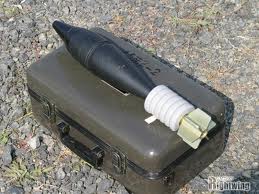 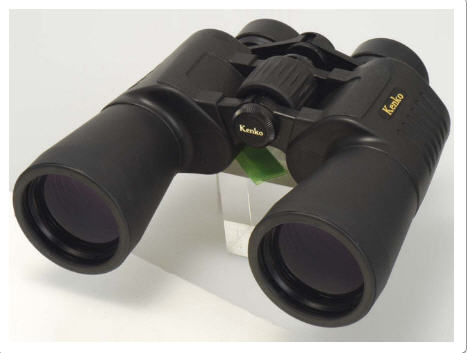 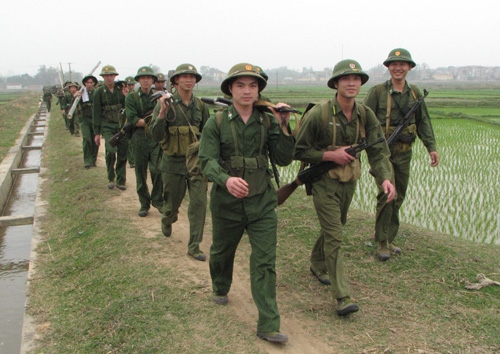 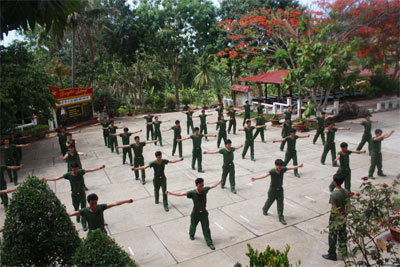 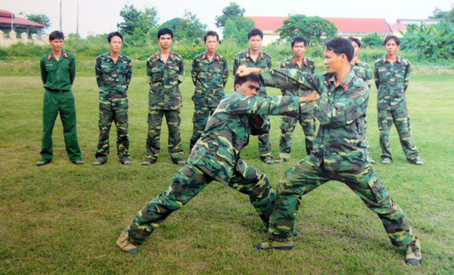 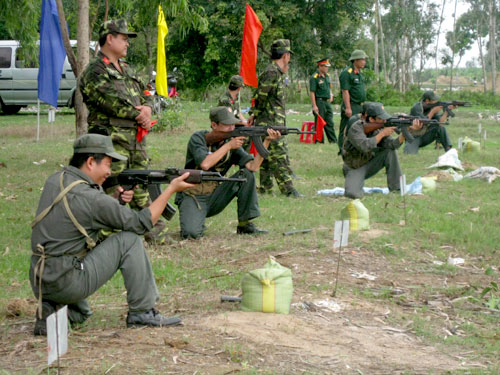 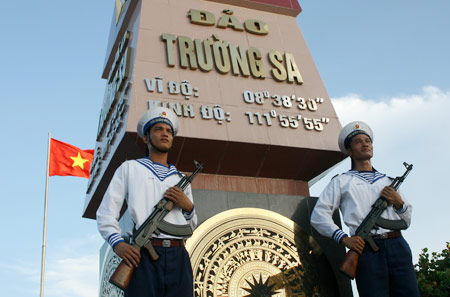 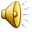 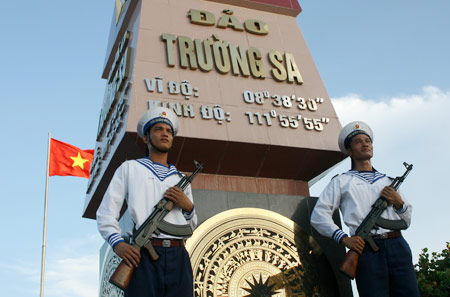 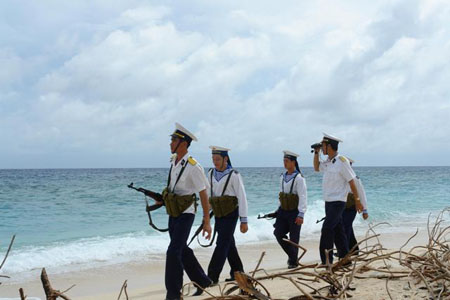 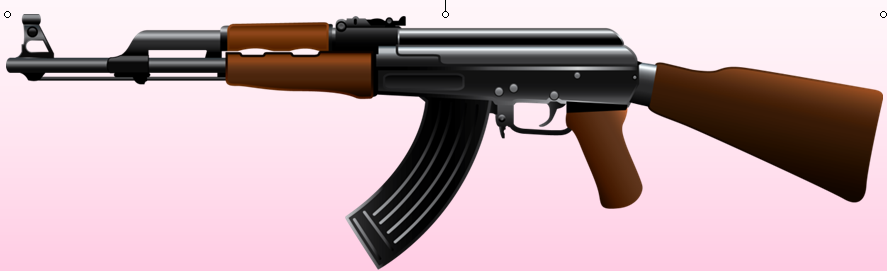 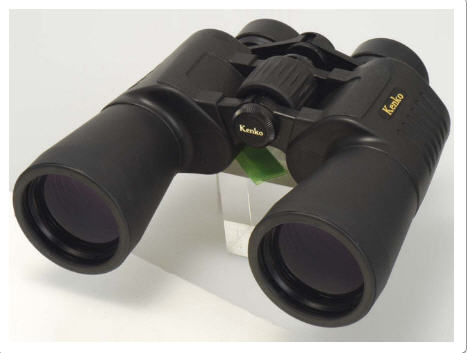 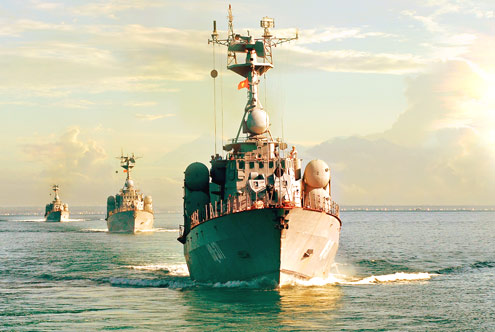 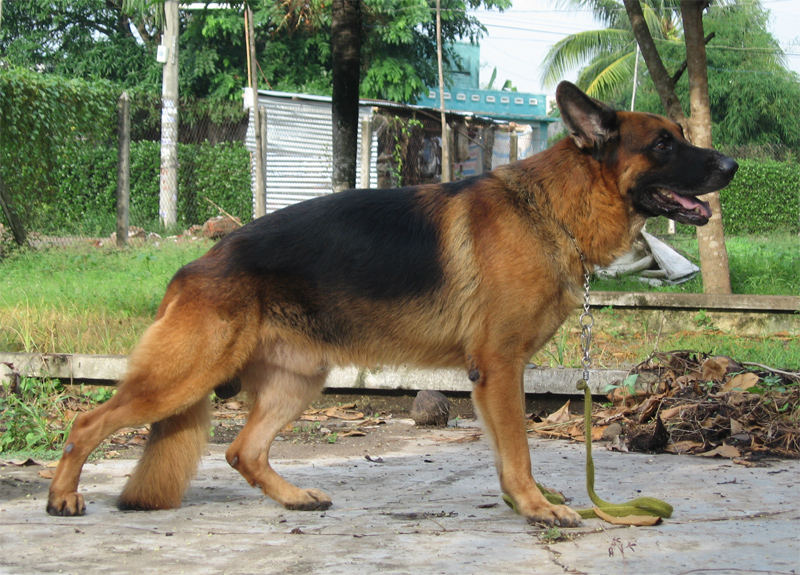 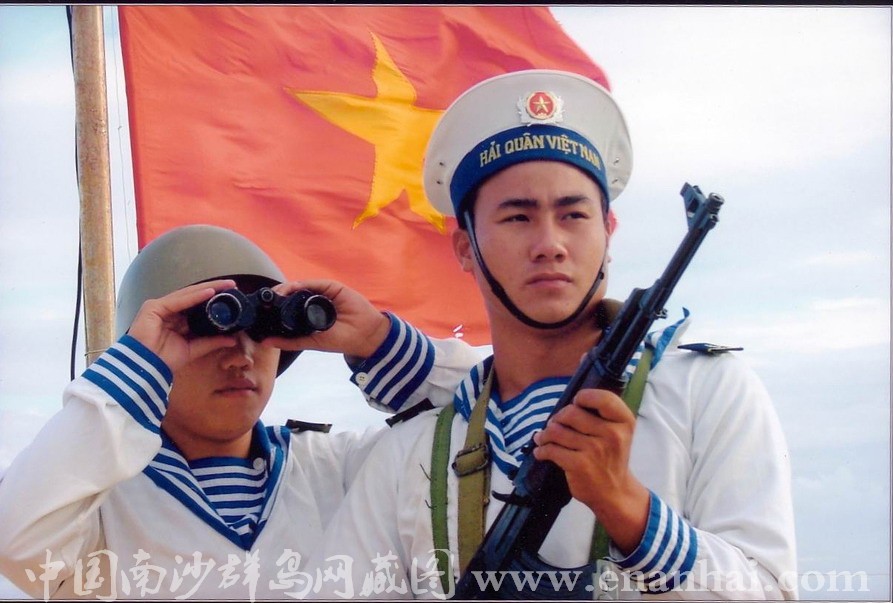 Hình ảnh công việc của bộ đội hải quân
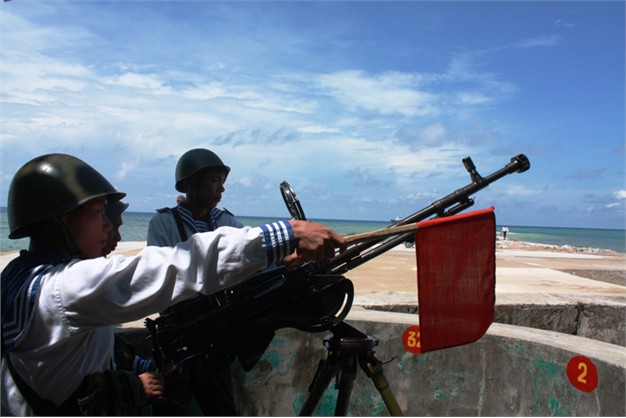 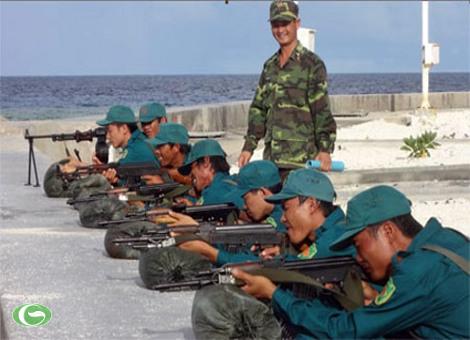 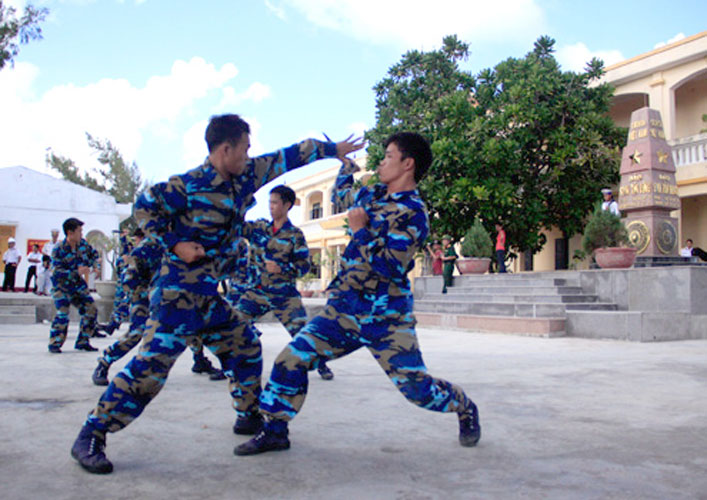 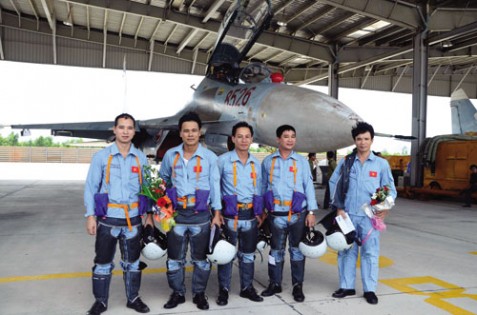 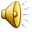 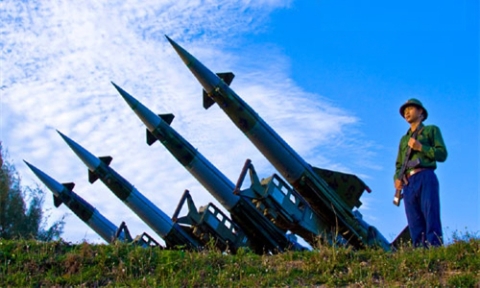 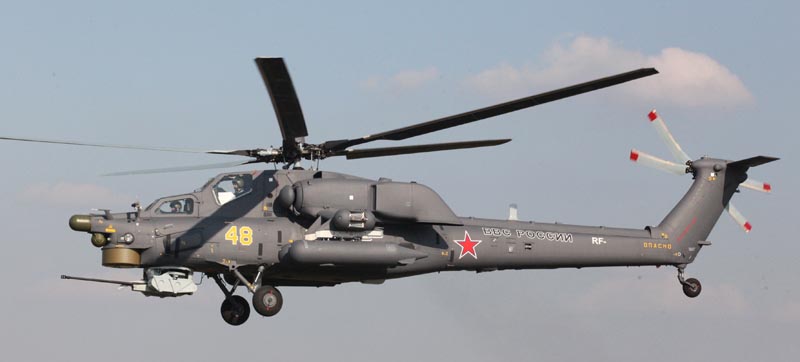 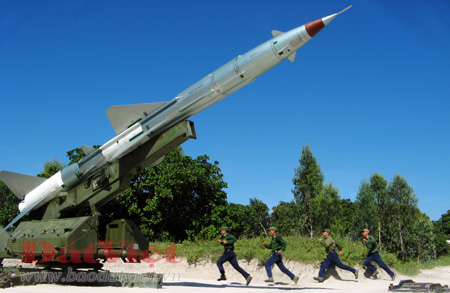 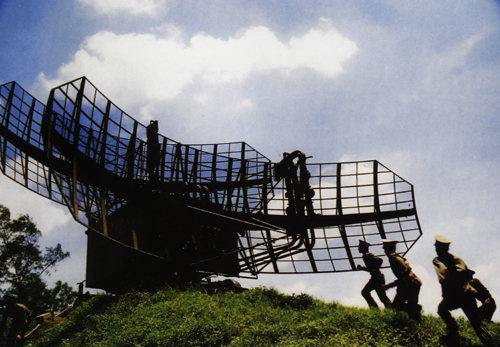 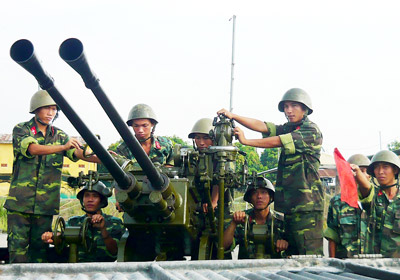 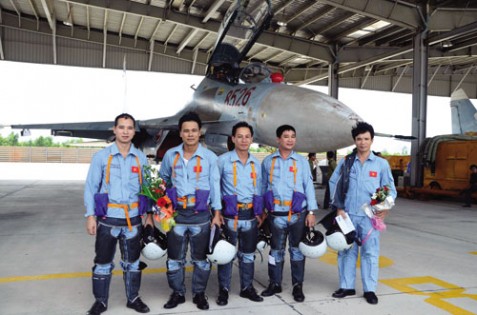 Thử tài chiến sĩ : (So sánh)
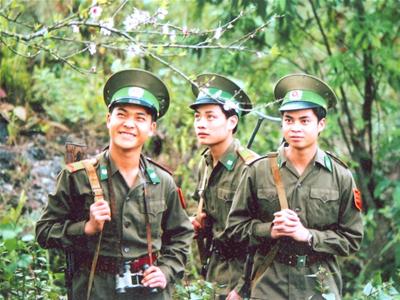 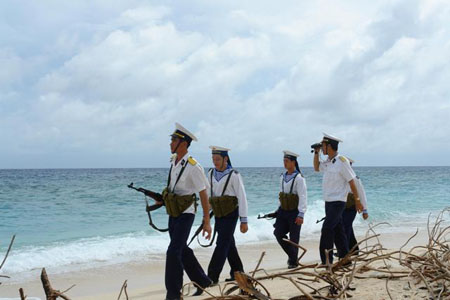 Hoạt động cùng chiến sĩ
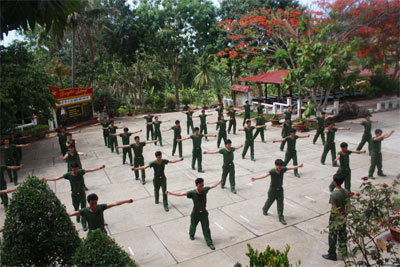 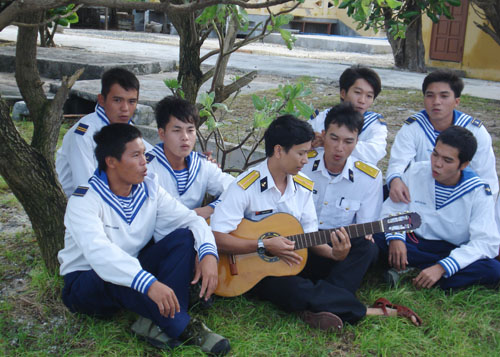 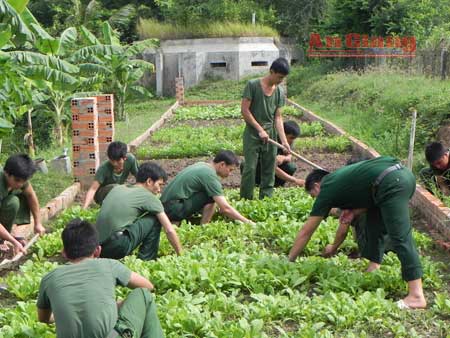 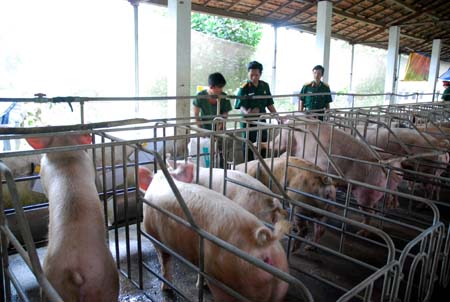 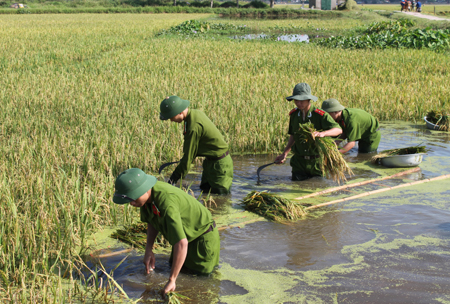 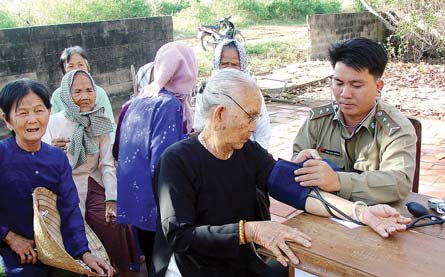 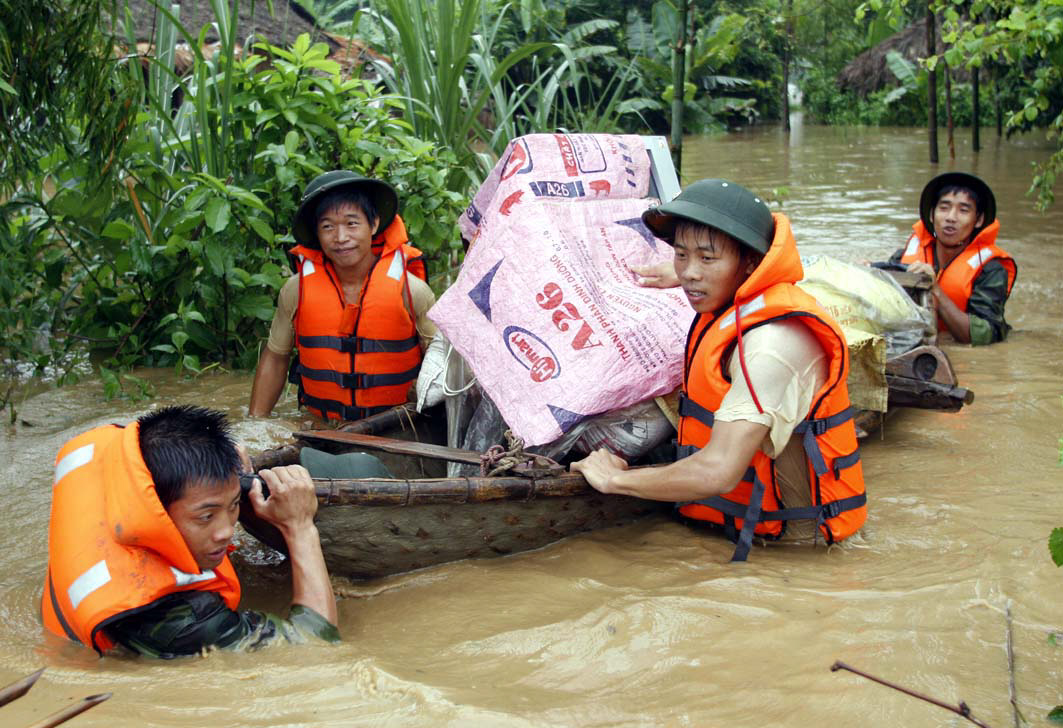 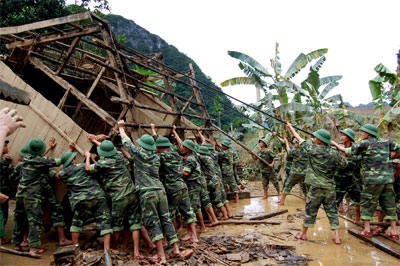 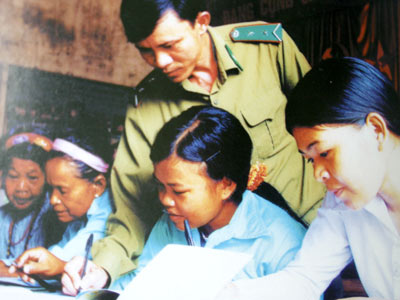 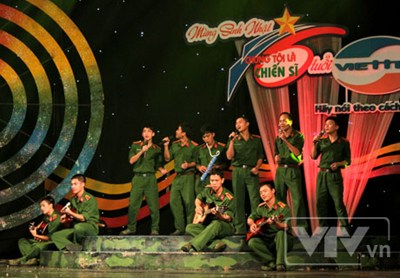 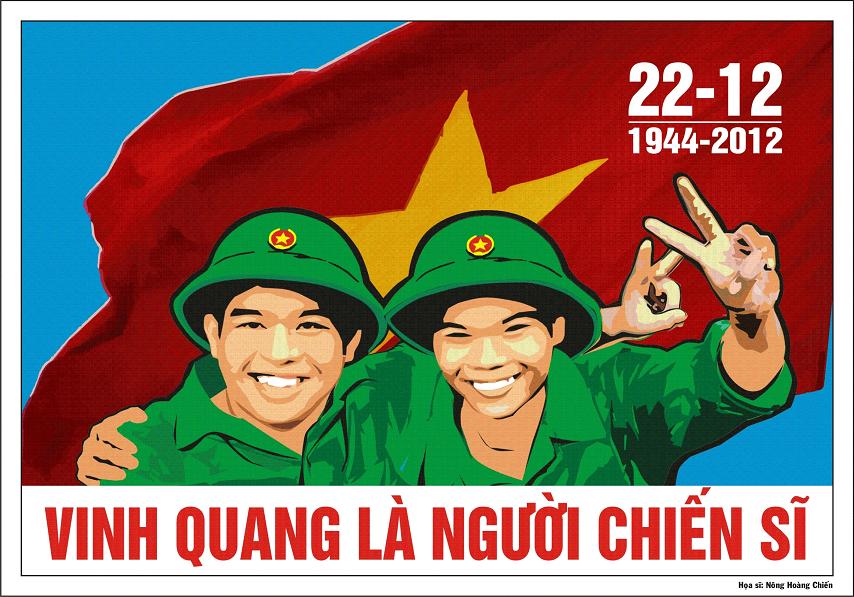 Mở rộng
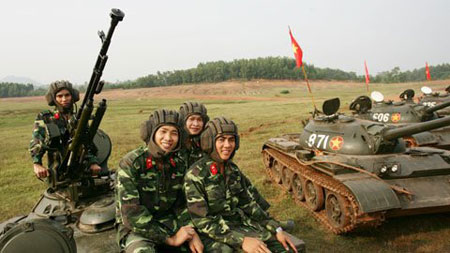 binh chủng tăng thiết giáp
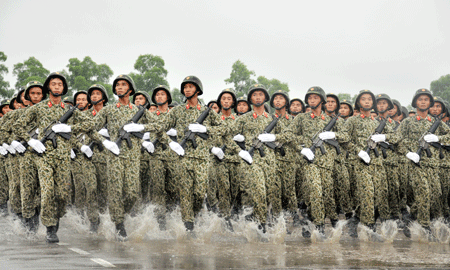 Binh chủng đặc công
Binh chñng th«ng tin –liªn l¹c
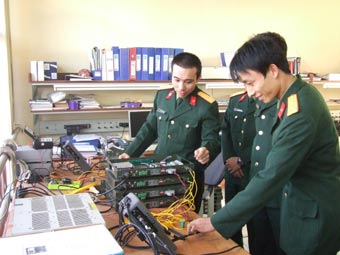 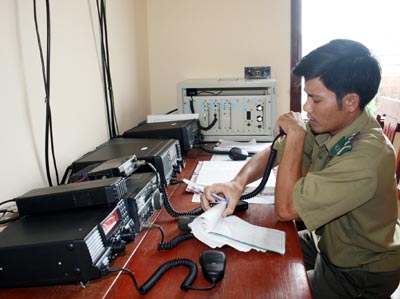 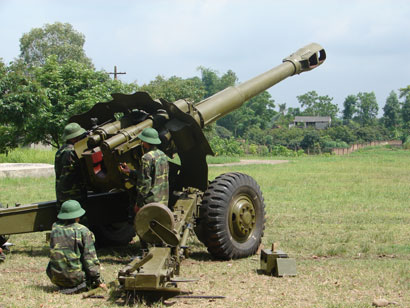 Binh chủng pháo binh
Trò chơi : 
tìm nhanh,gắn đúng
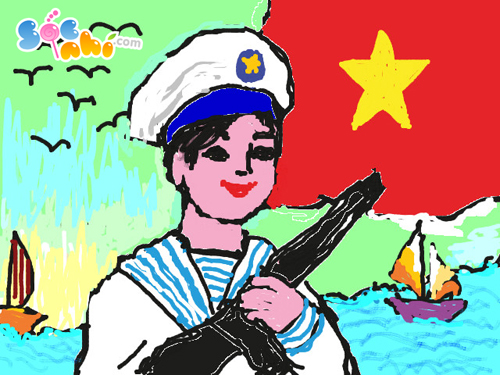 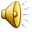 Vui cùng chiến sĩ
Hát một bài hát 
về chú bộ đội
Đi đều bước
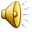 Luyện tập
Đọc một bài thơ
về chú bộ đội